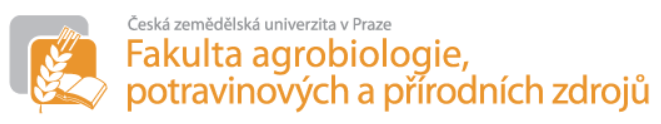 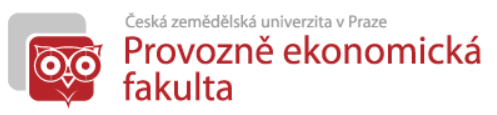 "Udržitelné hospodaření s přírodními zdroji s důrazem na mimoprodukční a produkční schopnosti půdy". 23.11.2020
Návrh aktualizace tříd ochrany zemědělské půdy s ohledem na výraznější akceptaci produkčních schopnosti půd v ČR
Zdeňka Gebeltová
Mansoor Maitah

Katedra ekonomiky, PEF, ČZU v Praze
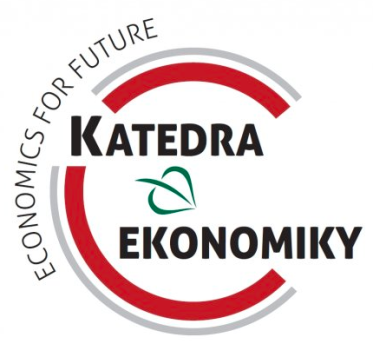 I
II
III
IV
V
TŘÍDY OCHRANY ZPF
Motivace
Mezi základní degradační faktory poškozující funkce půdy lze zjednodušeně uvést: erozi, zábory, kontaminaci, zhutňování, ztrátu organické hmoty, acidifikaci a půdní sesuvy. [MŽP, 2013; Havelková, L. a kol. 2017]
zábory 
infrastruktura, průmyslové zóny, skladové komplexy 
ložiska nerostných surovin 
bytová výstavba [Mackovič, 2010; ASZ 2015]

2017-2018: cca 7 ha ZP /den [LPIS, 2018, in MZE, 2018]

Lze konstatovat, že významný vliv na změnu kvality půdy mají nadměrné úbytky zemědělské půdy vyšší hodnoty a pokles kvality půdy v produkčně významných oblastech ČR vlivem antropogenní činnosti [Gebeltová a Hálová, 2017]
[Speaker Notes: limity využití půdy (aplikace VUMOP)
Nevýhradní ložiska nerostných surovin]
I
II
III
IV
V
TŘÍDY OCHRANY ZPF
Cíl
Navrhnout kategorie ochrany půdy, které budou respektovat produkční schopnosti půdy.

Dekompozice cíle: 
vyjádření produkční schopnosti půdy za každou BPEJ
dle bodového ohodnocení produkce (t/ha) navrhnout kategorie ochrany půdního produkčního potenciálu
"Udržitelné hospodaření s přírodními zdroji s důrazem na mimoprodukční a produkční schopnosti půdy". 23.11.2020“
I
II
III
IV
V
TŘÍDY OCHRANY ZPF
Třídy ochrany ZPF
Cílem ochrany zemědělského půdního fondu je ochrana půdy „jak z hlediska kvantitativního (její celková rozloha, resp. výměra před odnímáním a využíváním pro nezemědělské účely), tak i z hlediska kvalitativního (regulace změn jednotlivých kultur a ochrana potravního řetězce člověka“ [Damohorský a kol., 2010].
Zdroj: VÚMOP, 2015
I
II
III
IV
V
TŘÍDY OCHRANY ZPF
Současný stav – třídy ochrany
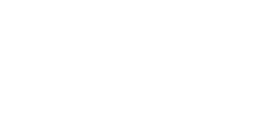 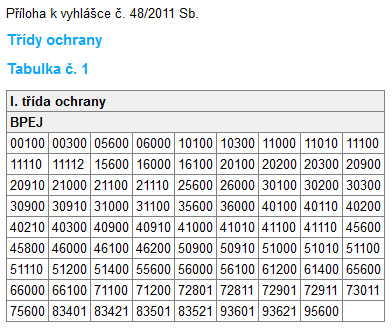 klimatický region
hloubka profilu 
a skeletovitost
Tab. 3  Třída ochrany I
hlavní půdní typ
svažitost a 
orientace
bonitně nejcennější půdy 
v jednotlivých  klimatických regionech
půdní druhy (černozemě, hnědozemě…)
převážně v plochách rovinných nebo jen mírně sklonitých
na půdách středně hlubokých a hlubokých
bez skeletu nebo jen lehce s obsahem štěrku
Zdroj: vlastní dle Vyhlášky MŽP č. 48/2011 Sb.
I
II
III
IV
V
TŘÍDY OCHRANY ZPF
Současný stav – třídy ochrany
Tab. 3  Třída ochrany I, ukázka
Zemědělské půdy cenné, produkčně nadprůměrné, ale i půdy důležité z hlediska uchování přírodně vzácných, jedinečných lokalit (chráněná krajinná území)
Kambizemě dystrické, podzoly, kryptopodzoly převážně na mírných svazích s jižní expozicí (jihozápadní až jihovýchodní) nebo se západní či východní (jihoozápadní až severozápadní či jihovýchodní až severovýchodní) a celkovým obsahem skeletu do 25 %. Půdy hluboké až středně hluboké v mírně chladném klimatickém regionu a produkčně málo významné.
8 - Hledaná bonitovaná půdně ekologická jednotka spadá do osmého klimatického regionu, jež zahrnuje všechna podhůří v nadmořské výšce zpravidla nad 550 m
Půdy se střední rychlostí infiltrace i při úplném nasycení, zahrnující převážně půdy středně hluboké až hluboké, středně až dobře odvodněné, hlinitopísčité až jílovitohlinité
34 - hnědé půdy kyselé a hnědé půdy podzolované na vyvřelých horninách, většinou lehké, slabě až středně štěrkovité s příznivým vodním režimem v mírně chladném klimatickém regionu
Zdroj: vlastní dle VÚMOP, 2019
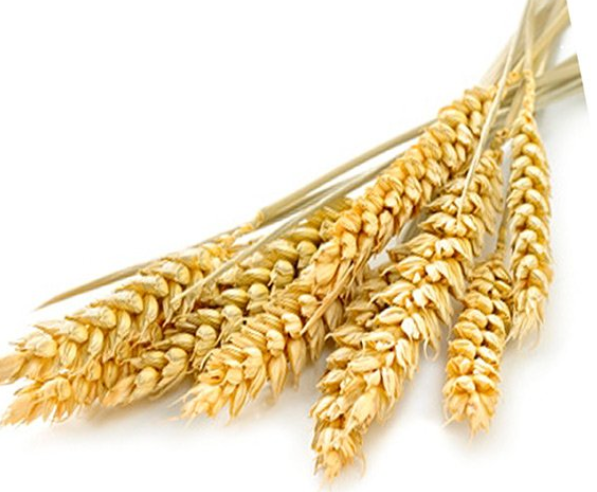 Metodický postup
výnosová metoda určení hodnoty půdy, která představuje normativní potenciál půdy (dle BPEJ)
VPP PLODINY = V HPKJ * k KR exp * k sva  * k hl,sk

kde: 
V HPKL = Naturální výnosy zemědělské plodiny pro hlavní půdně klimatickou jednotku (t/ha)
k KRexp = Koeficient pro expozici ke světovým stranám
k SVA =  koeficient pro svažitost
k HLSK =  koeficient pro  hloubku a skeletovitost ZPF
Tab. 4 naturální výnos VHPKJ
Tab. 5 koeficient pro expozici kKR, exp
Zdroj: Vlastní zpracování dle Voltr a kol. (2012)
BPEJ 1.22.42 normativní výnos (t/ha) = BÁZE (t/ha) * 1.KOEF* 2.KOEF* 3.KOEF
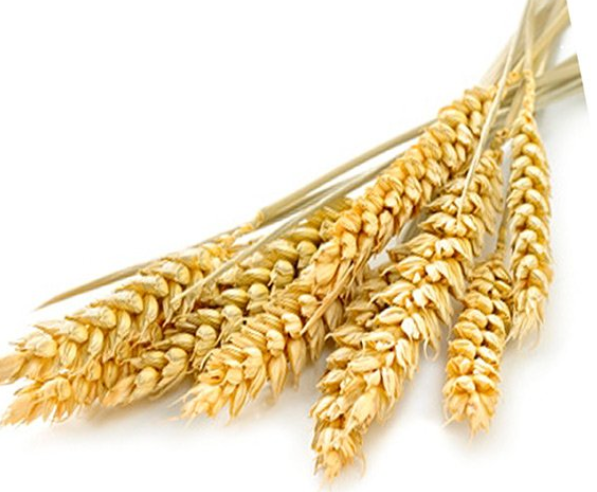 Tab. 6 metodický postup na jedné BPEJ
Zdroj: Vlastní zpracování dle Voltr a kol., 2012
1.22.42      5,24 t/ha x 0,98 x 0,94 x 0,94  = 4,54 t/ha
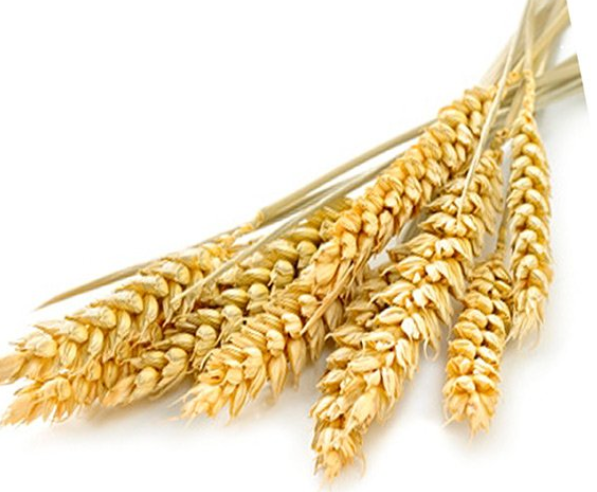 Výsledky – dle norm. výnosu komodity pšenice
Tab. 7 Bodová výnosnost – pšenice
Zdroj: Vlastní zpracování dle Voltr a kol., 2012; VÚMOP 2019
Výsledky – dle norm. výnosu komodity TTP
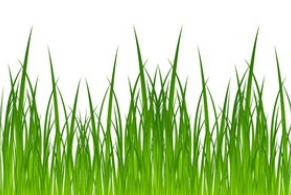 Tab. 8 Bodová výnosnost – TTP
Zdroj: Vlastní zpracování dle Voltr a kol., 2012
TŘÍDY OCHRANY ZPF
Návrh ČTYŘ produkčních tříd
I
II
III
IV
Tab. 9 Návrh produkčních tříd ochrany
Zdroj: Vlastní zpracování dle Voltr a kol. 2012, VÚMOP, 2019
*) v závislosti na výši normativního upraveného výnosu pšenice (TTP)
Doporučení
nastavit mechanismus pro výraznější ochranu produkčně cenných lokalit
chránit i půdy vysychavé půdy, zranitelných nedostatkem atmosférických srážek, mělkých, skeletovitých, sklonitých (zatravnit a chránit před dalším poškozováním). 
transparentnost při využití prostředků (z poplatků za vyjímání půdy z ZPF) na jejich ochranu
Dedikace
Programu aplikovaného výzkumu Ministerstva zemědělství na období 2017-2025, ZEMĚ
Ekonomická analýza vodní bilance stávajícího produkčního mixu zemědělských komodit v ČR
Vybrané zdroje
Damohorský, M. a kol. (2010), Právo životního prostředí. 3. vydání. Praha: C. H. Beck, 2010. ISBN 978-80-7400-338-7 
Gebeltová, Z and Hálová, P. (2017) Analysis of changes in official agricultural land prices in the CR in years 2009-2017, In: Agrarian perspectives XXVI. – Competitiveness of European Agriculture and Food Sectors, Czech University of Life Sciences Prague, September 13 - 15, 2017, pp. 64-70, ISBN 978-80-213-2787-0; ISSN 2464-4781 (Online). 
Havelková L., Huislová P., Vopravil, J., Hladík, J. (2017), Vliv klimatických změn na půdy ČR, Vesmír 96, 584, ISSN 1214-4029
Mackovič, V. (2010), Jak chránit ZPF aneb kam směřuje jeho ochrana? , Urbanismus a územní rozvoj, ročník XIII, číslo 5/2010, ISSN 1212-0855.
MZe (2018), Zpráva o stavu zemědělství za rok 2018 „Zelená zpráva“, Mze, Praha,  ISBN: 978-80-7434-005-5.
MŽP, RIA (2013), ZÁVĚREČNÁ ZPRÁVA ZHODNOCENÍ DOPADŮ REGULACE, k návrhu zákona, kterým se mění zákonč. 334/1992 Sb., o ochraně zemědělského půdního fondu, ve znění pozdějších předpisů, a zákon č. 388/1991 Sb., o Státním fondu životního prostředí České republiky, ve znění pozdějších předpisů, 
Voltr, V., Hruška, M., Šařec, P., Leština, J., Froněk, P. (2012), Metodika  ocenění  půdy  pro  bonitované  půdně-ekologické jednotky (BPEJ), Certifikovaná metodika, UZEI, Praha, 2012.
VÚMOP (2019), eKatalog BPEJ, dostupné:  https://bpej.vumop.cz/, [cit. květen 2020]